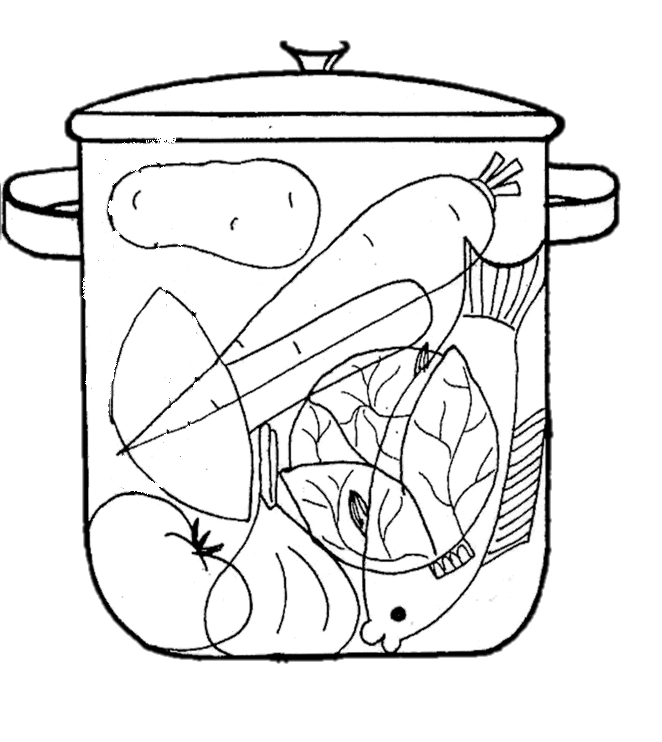 CУП  ГРИБНОЙ
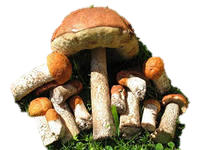 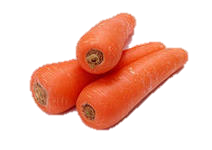 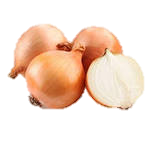 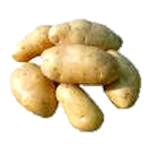 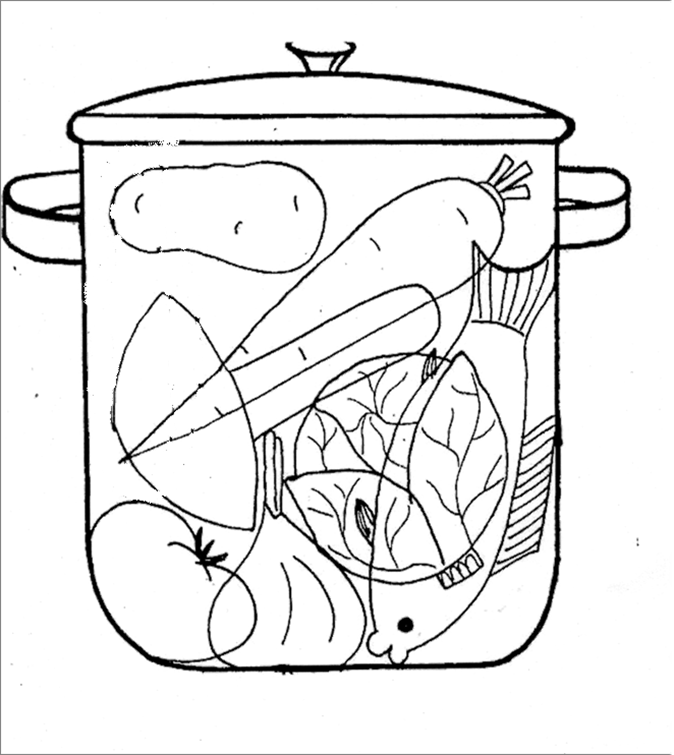 CУП  РЫБНЫЙ
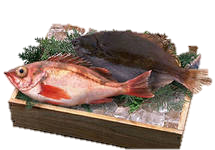 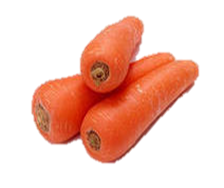 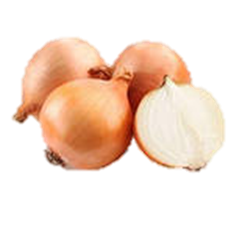 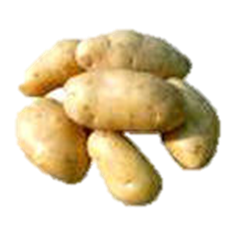 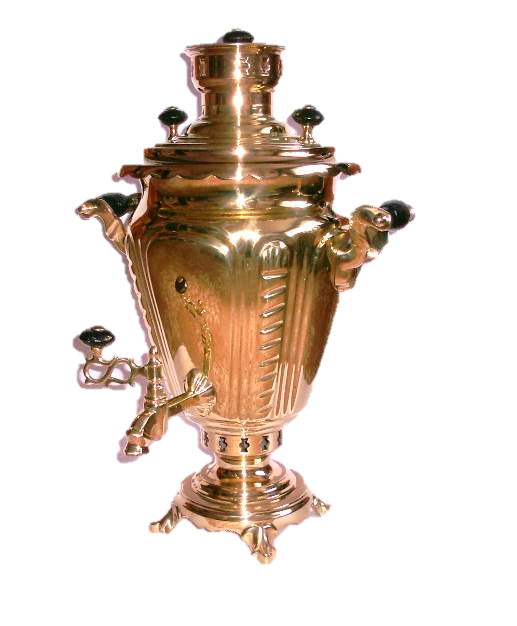 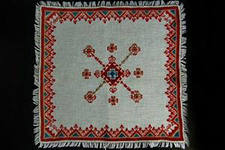 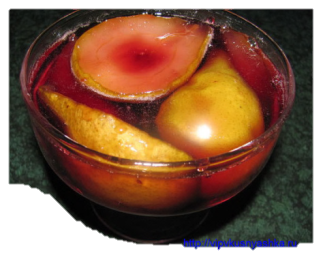 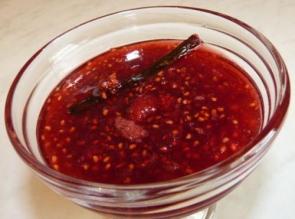 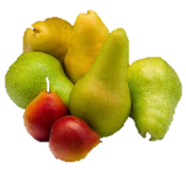 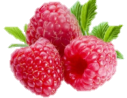 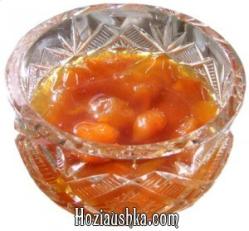 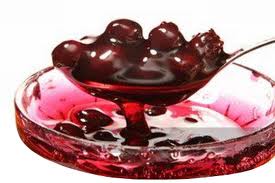 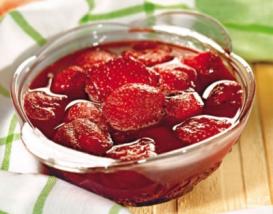 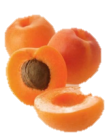 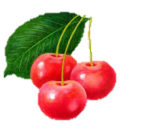 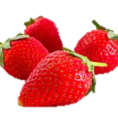 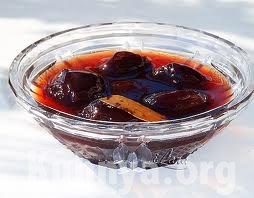 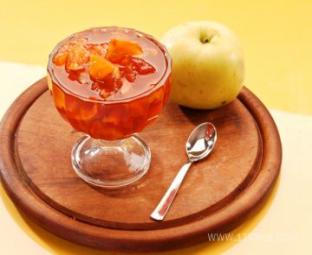 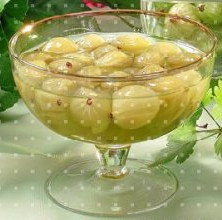 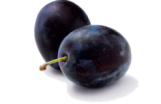 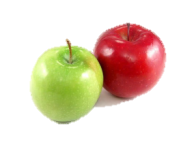 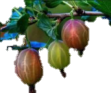